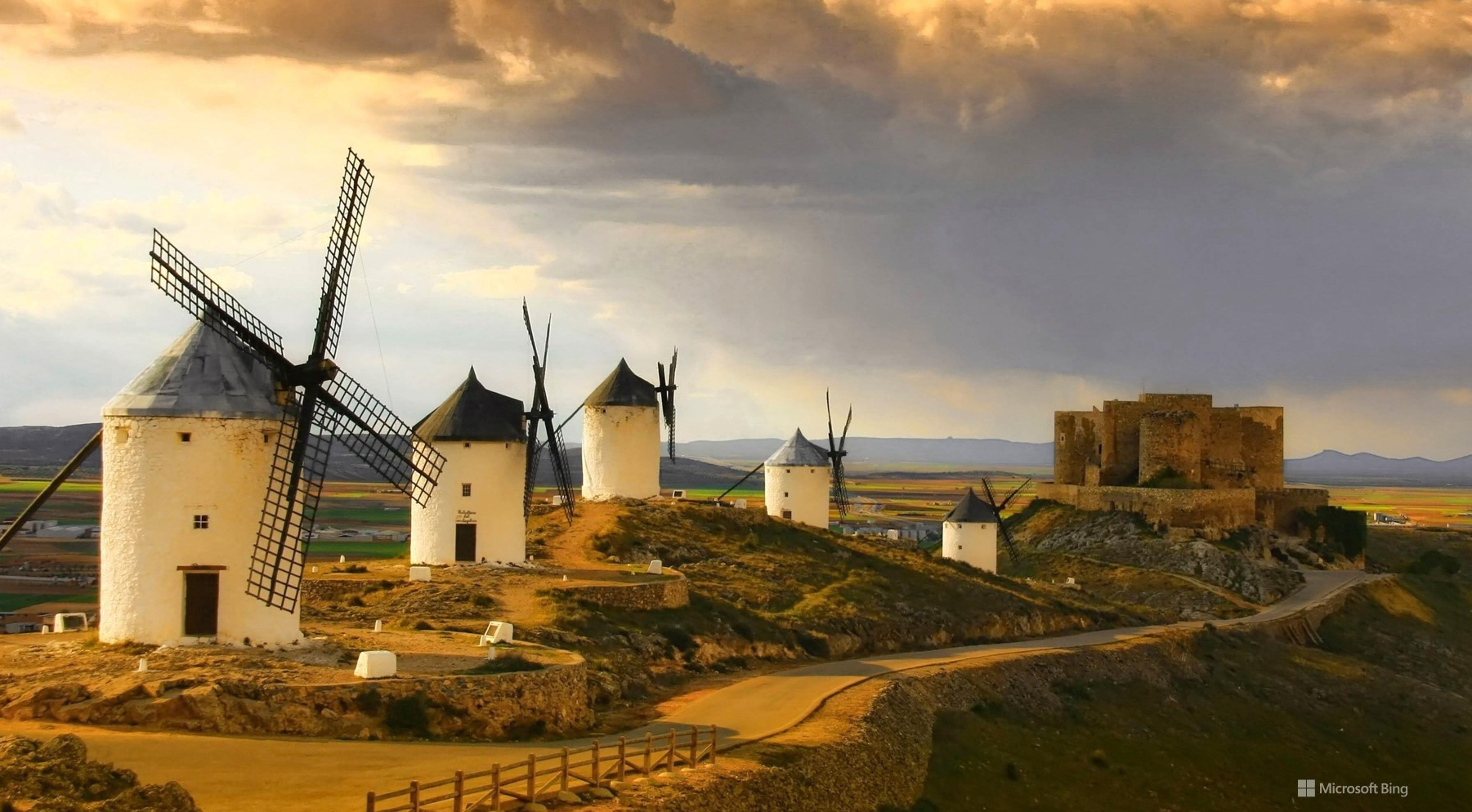 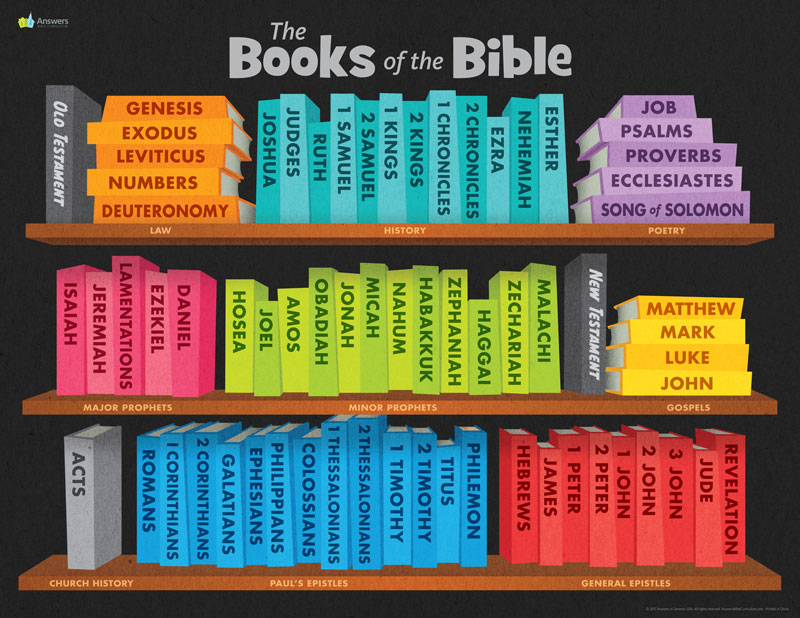 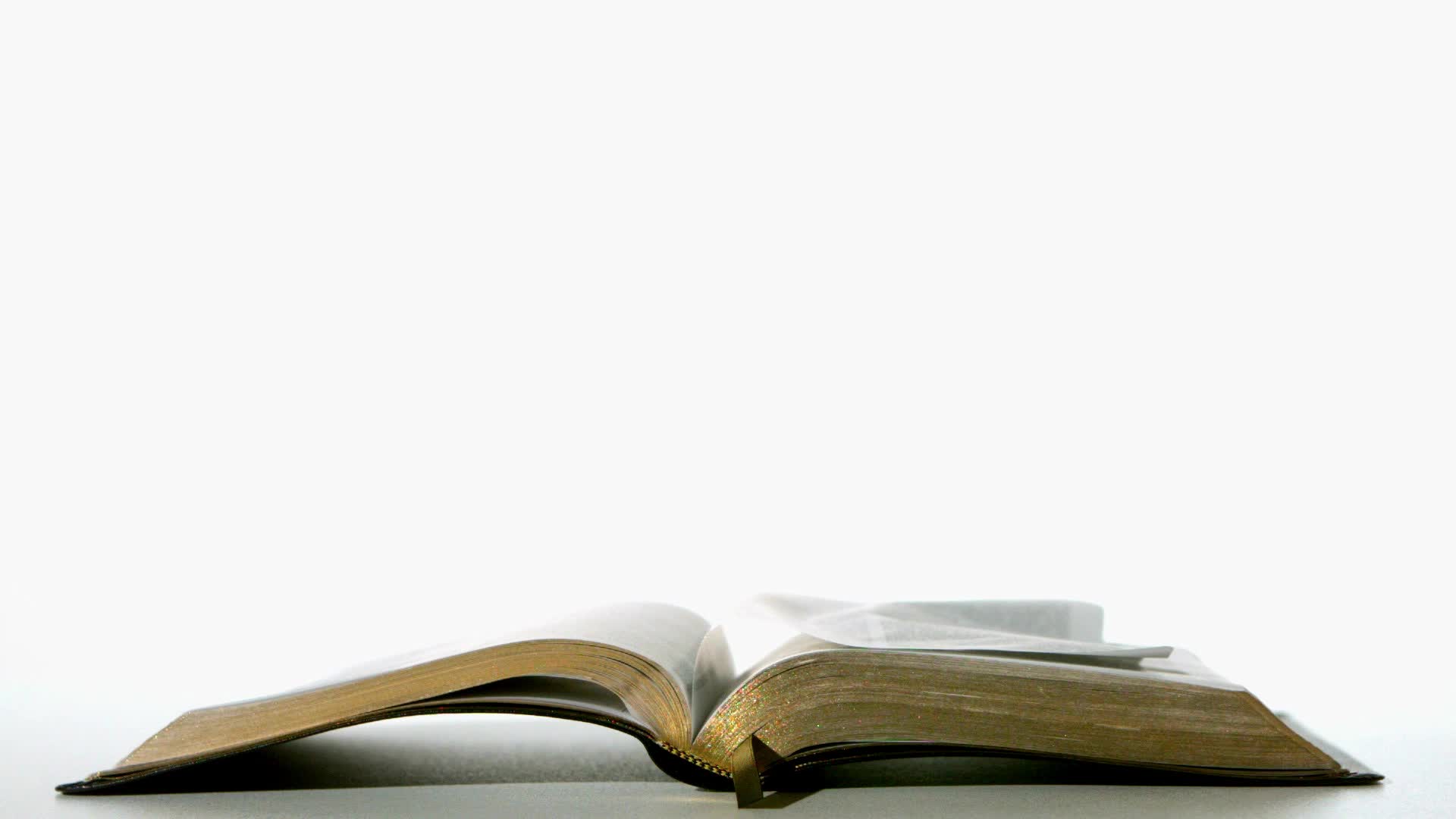 Our books to Cover this morning:
Isaiah
Jeremiah and Lamentations
Ezekiel
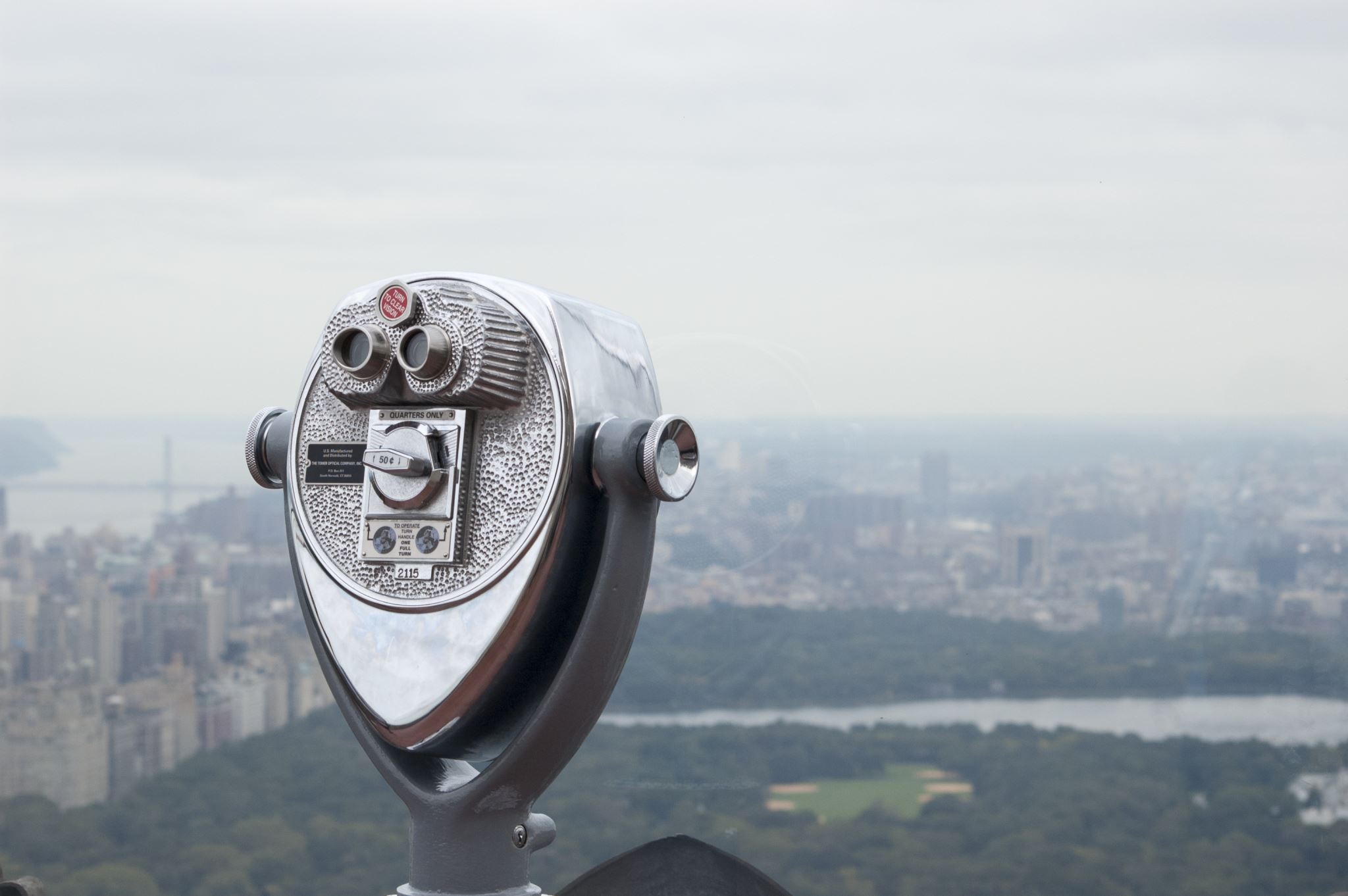 Overview
Word count
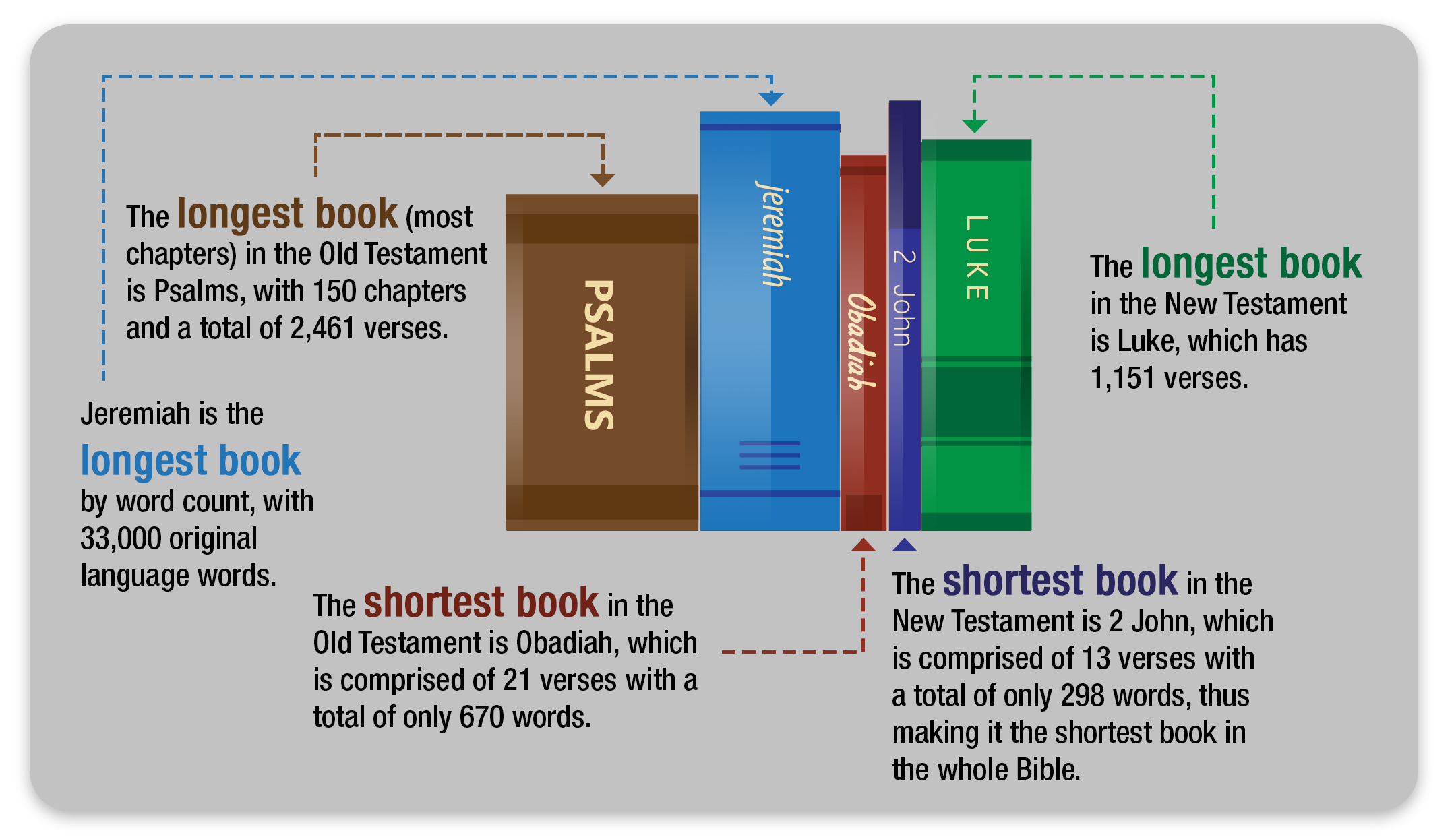 Major Prophets
How many chapters?
Isaiah - 
Jeremiah - 
Ezekiel - 
These are the major prophets
66
52
48
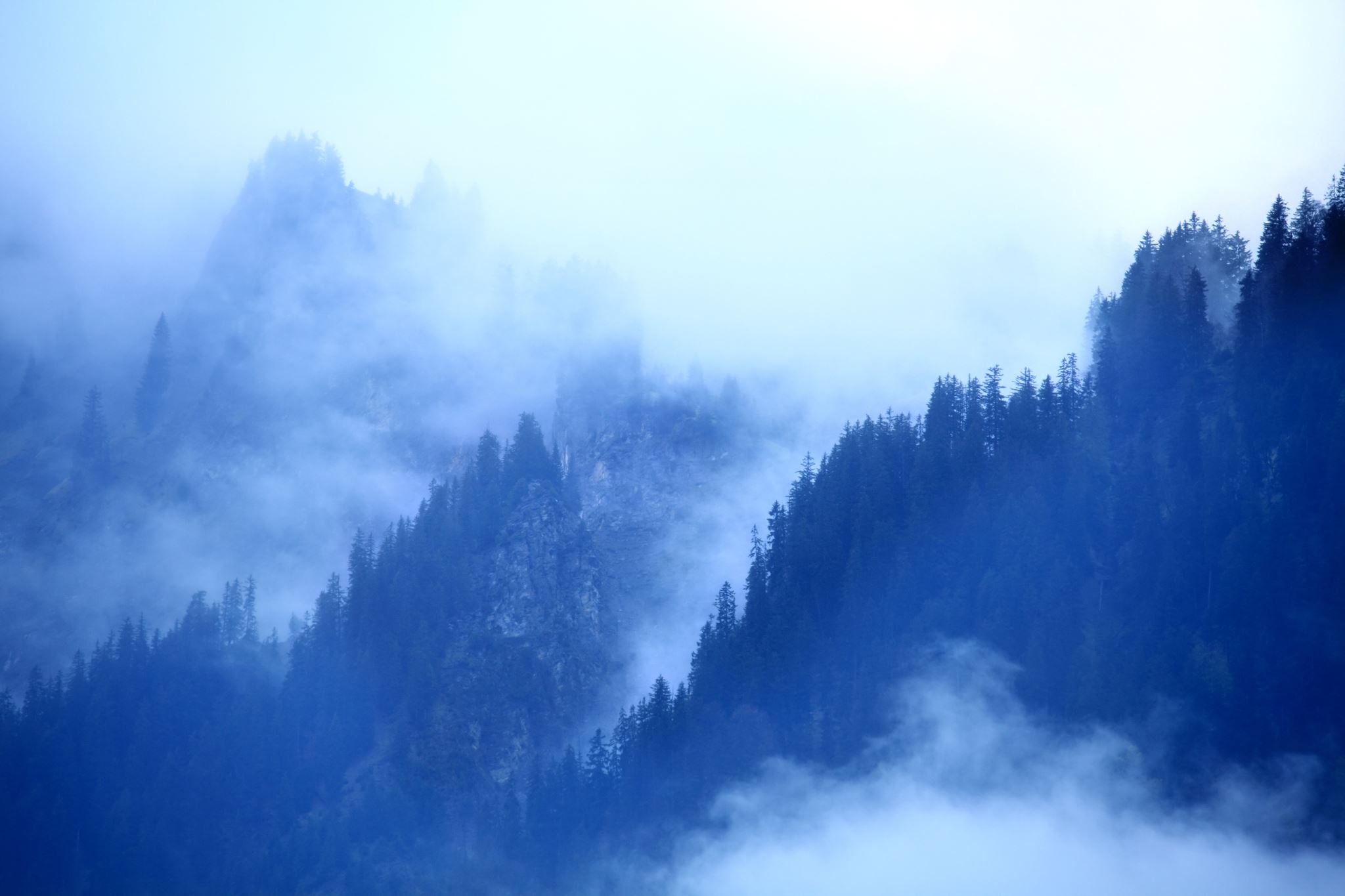 Basics About these books:
Poetry
Prophecy 
Mystery
Calling of Each of the Authors 
Fulfillment in Christ
Future fulfilment
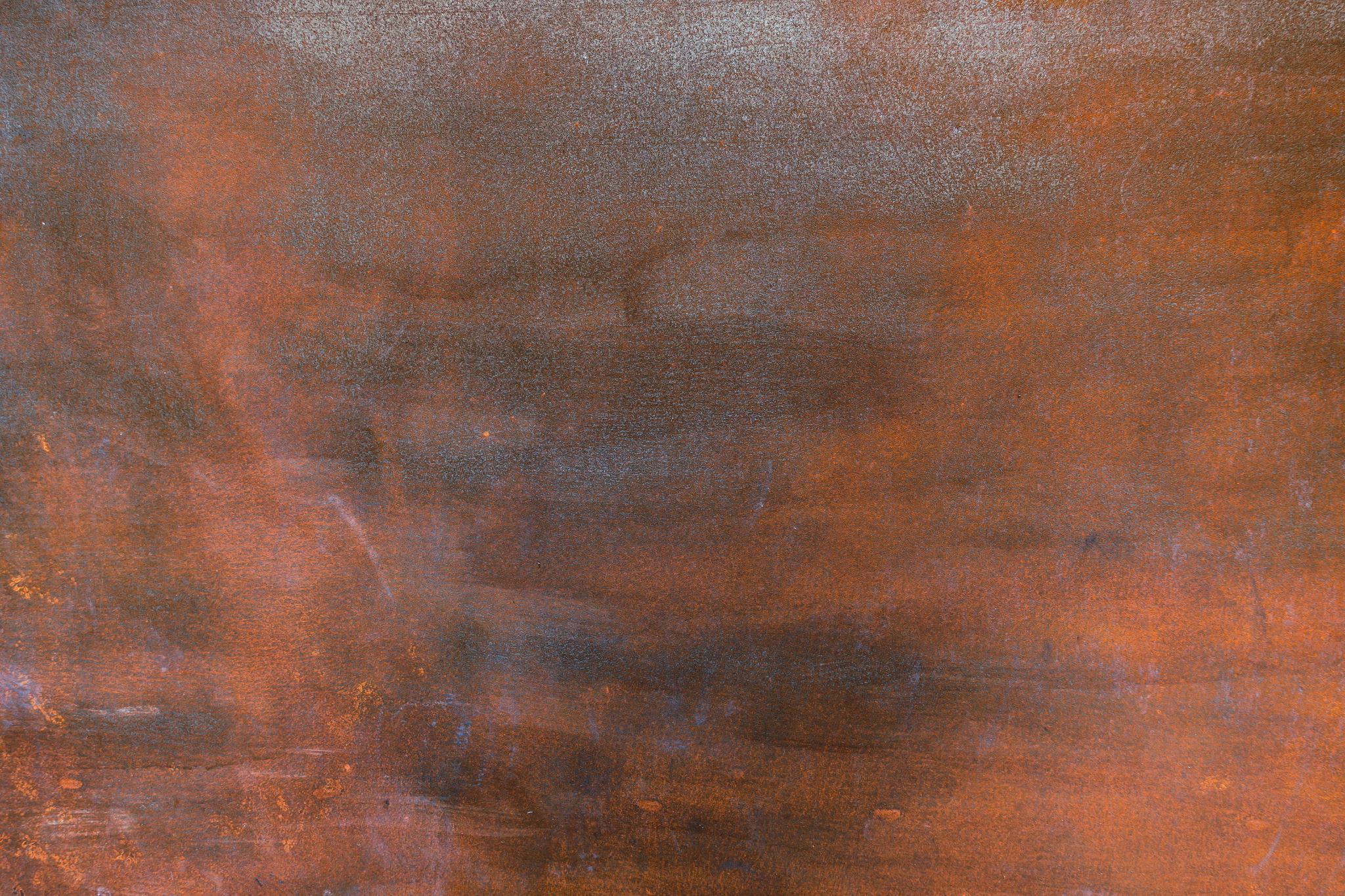 Statements about the New Covenant.
Acts 28:23b – “From morning till evening he expounded to them, testifying to the kingdom of God and trying to convince them about Jesus both from the Law of Moses and from the Prophets.” 
Expound – to set forth, to declare 
Testifying – to give solemn evidence (warn); to affirm 
Trying to convince (persuade) – to urge, to persuade because trustworthy 
Source – Law of Moses and Prophets
Take Time to Meditate or take notes on I Peter 1:10-12
“Concerning this salvation the prophets…the Spirit of Christ in them was indicating when he predicted 
the sufferings of Christ
And the subsequent glories…”
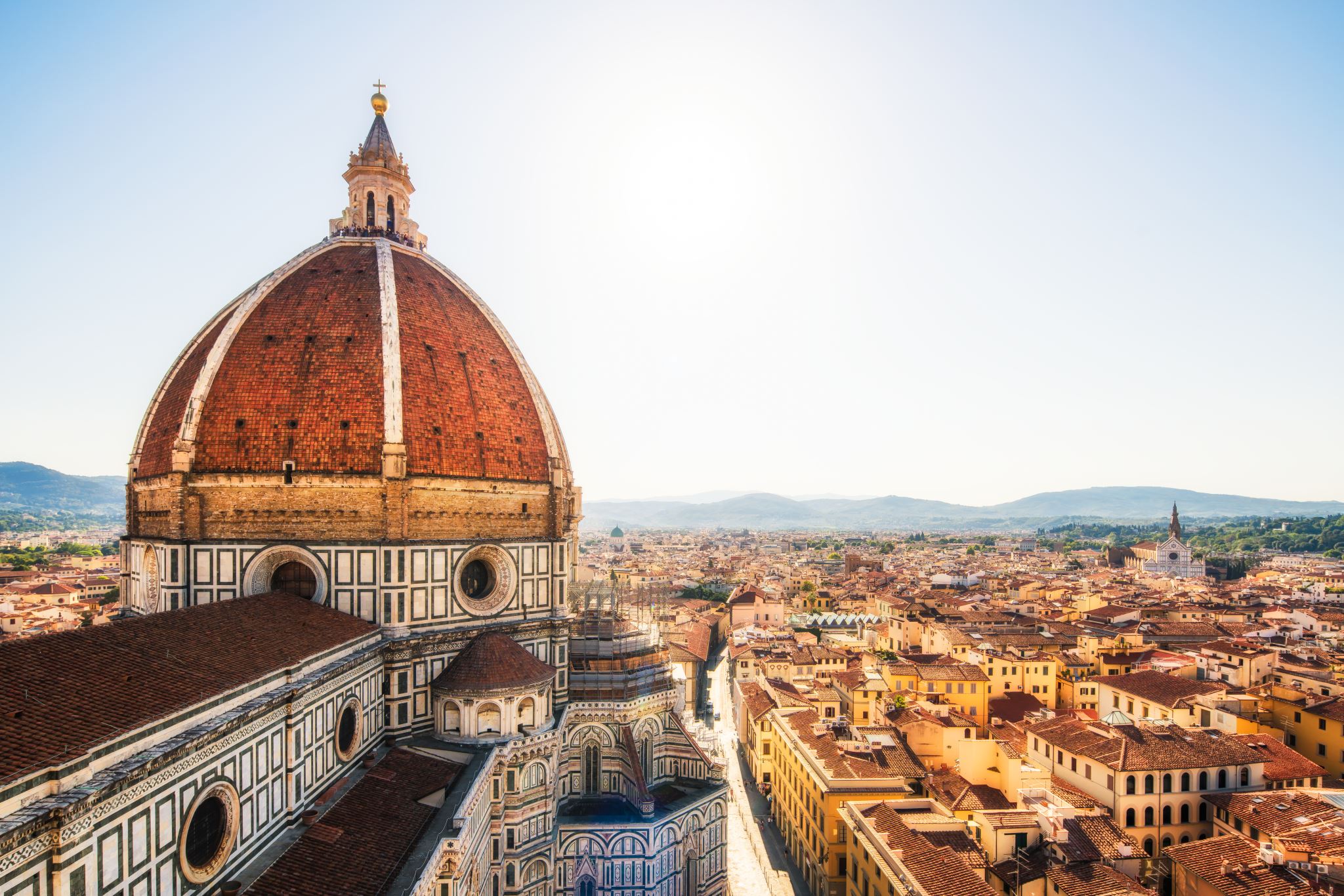 Isaiah
God’s Salvation
Isaiah
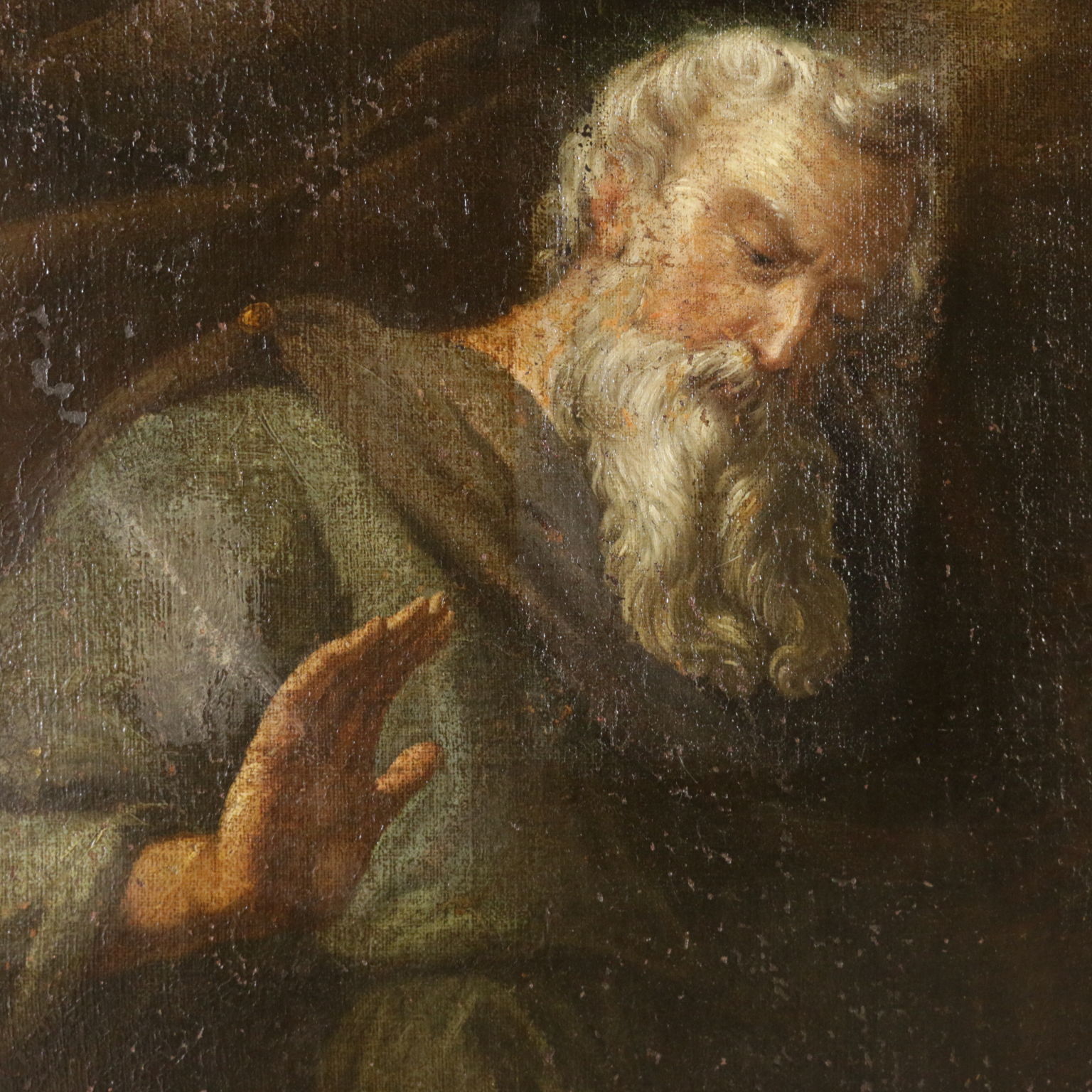 Some facts
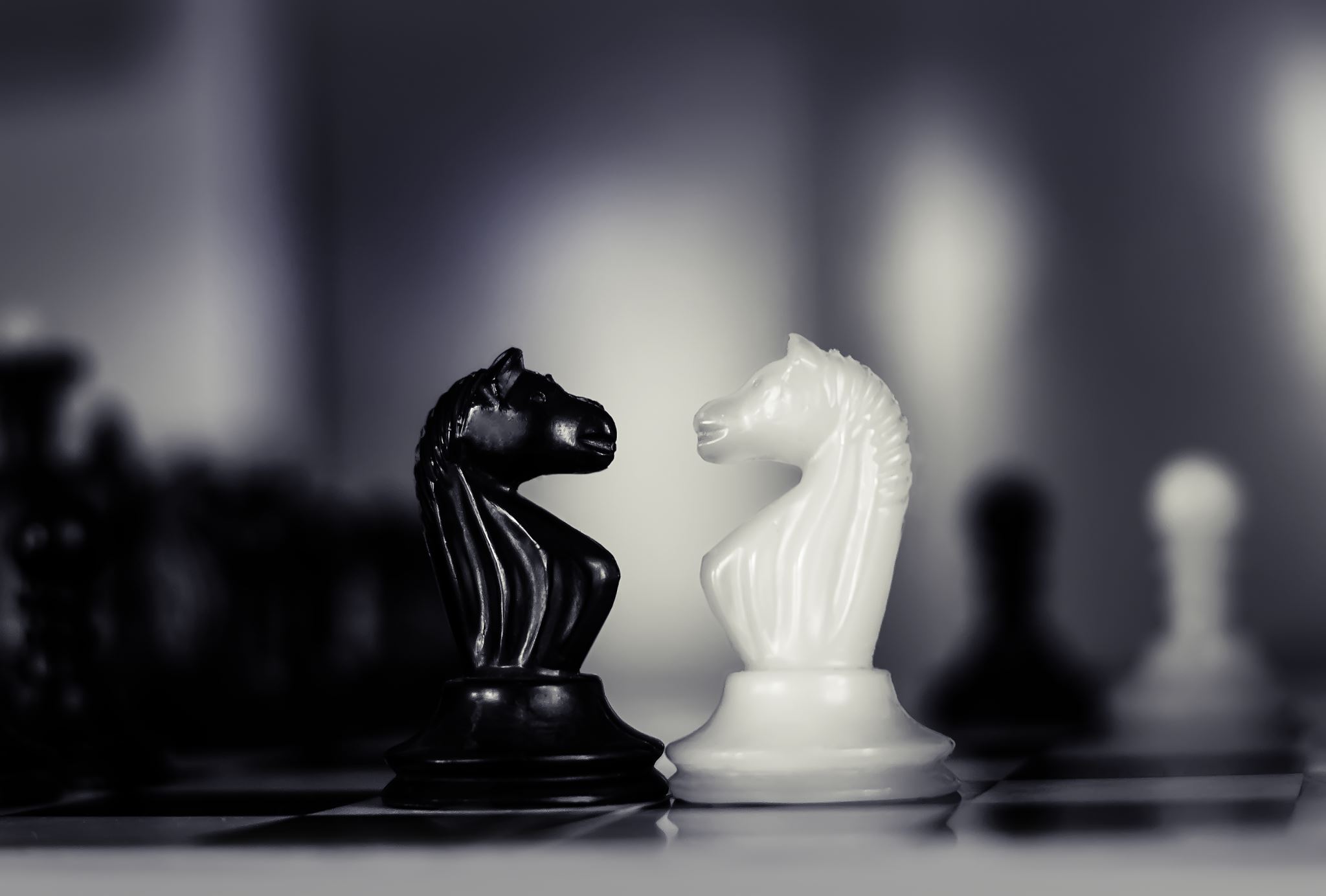 Probably ministered for about 50 yearsEspecially during the reign of good King Hezekiah
See Isaiah 36-39
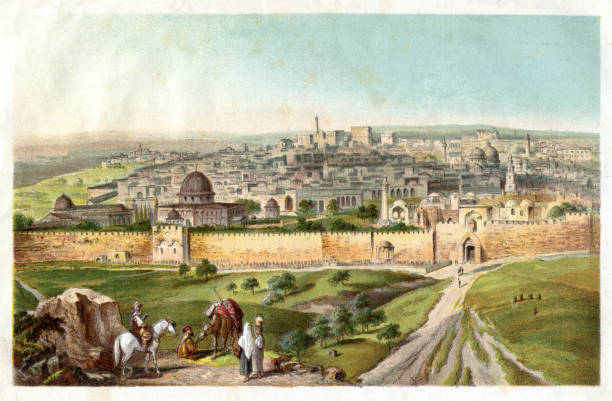 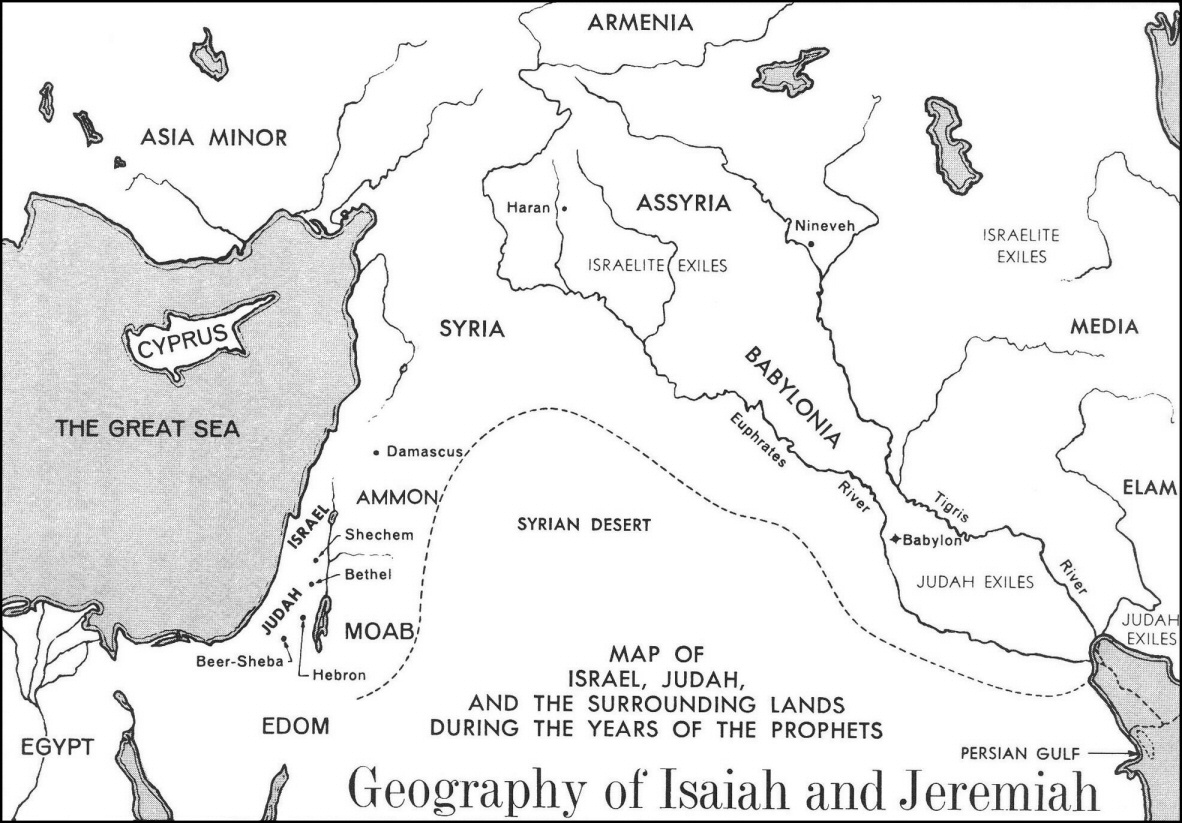 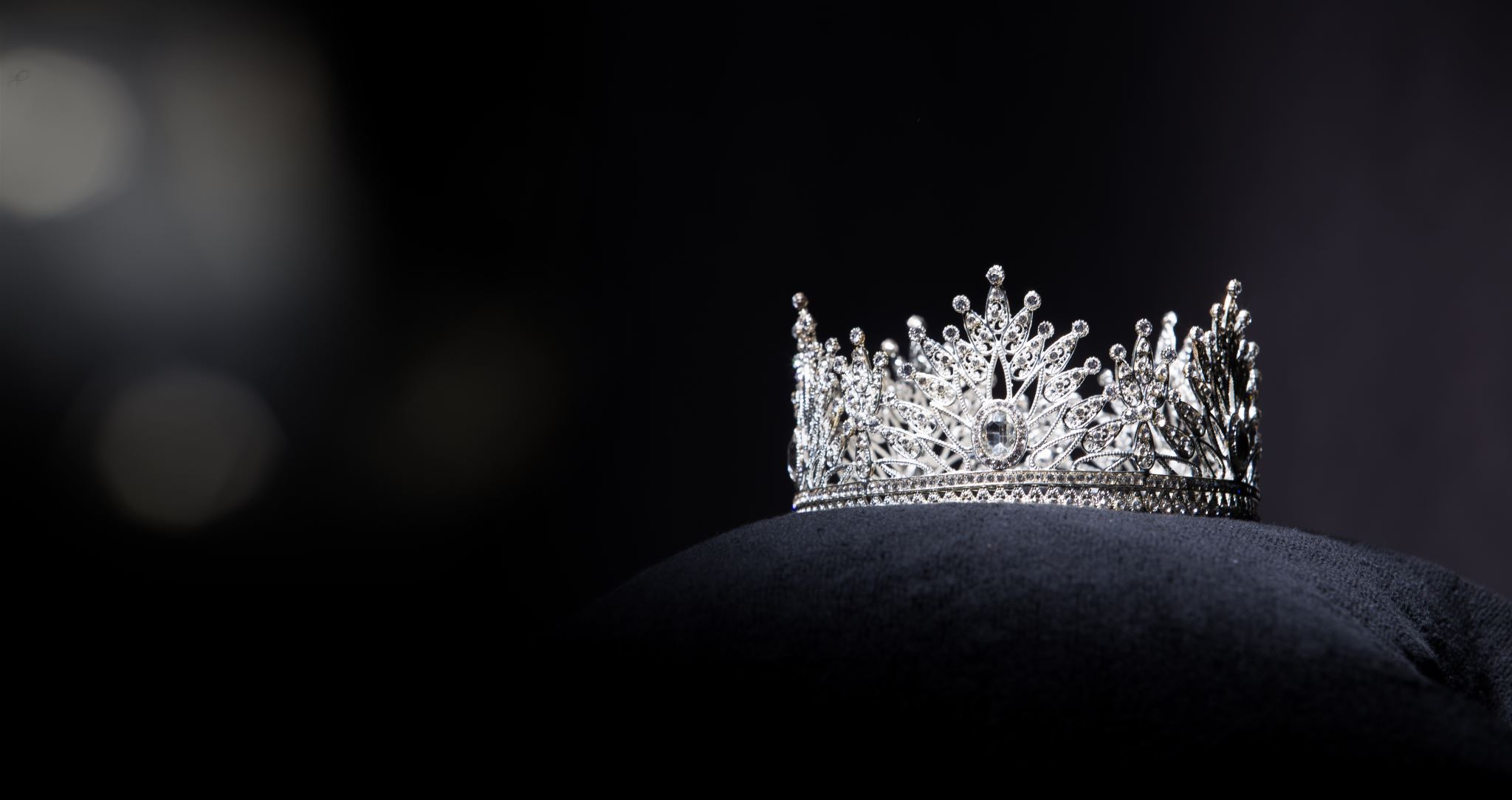 King Hezekiah
King Hezekiah
He calls the people of Judah to repentance. 
He was a man who worshipped God and called the people to do the same. 
He had the people keep the Passover. 
He organized the priests in the worship of God in the temple. 
Yet He experienced trouble; though he was faithful. (2 Chron. 32:1)
Information on HezekiahMore informationhttps://www1.cbn.com/cbnnews/israel/2018/august/king-hezekiah-prophet-isaiah-debut-in-oklahoma
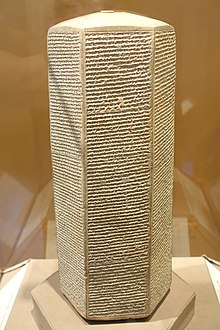 Trusting and hoping in God- and His Messiah
Isaiah 1-35 – Prophecy and poetry
Warnings against nations
Some strong mentioning of the Messiah 
Isaiah 36-39 – History 
Isaiah 40-66 – Prophecy and poetry 
Coming of Christ – His life, death, etc. 
Kingdom of God
Second coming
Six-sided clay prism containing narratives of Sennacherib's military campaigns, Oriental Institute Museum of Chicago University
J Alex Motyer states:
Israel
Trust – another outline
God’s judgment
God’s deliverance and salvation 
God’s Messiah 
The King – Is. 9:6, 32:1
Servant – Is. 42
The coming One – Is. 61

Special thanks to Mark Dever and His sermons on the Old Testament
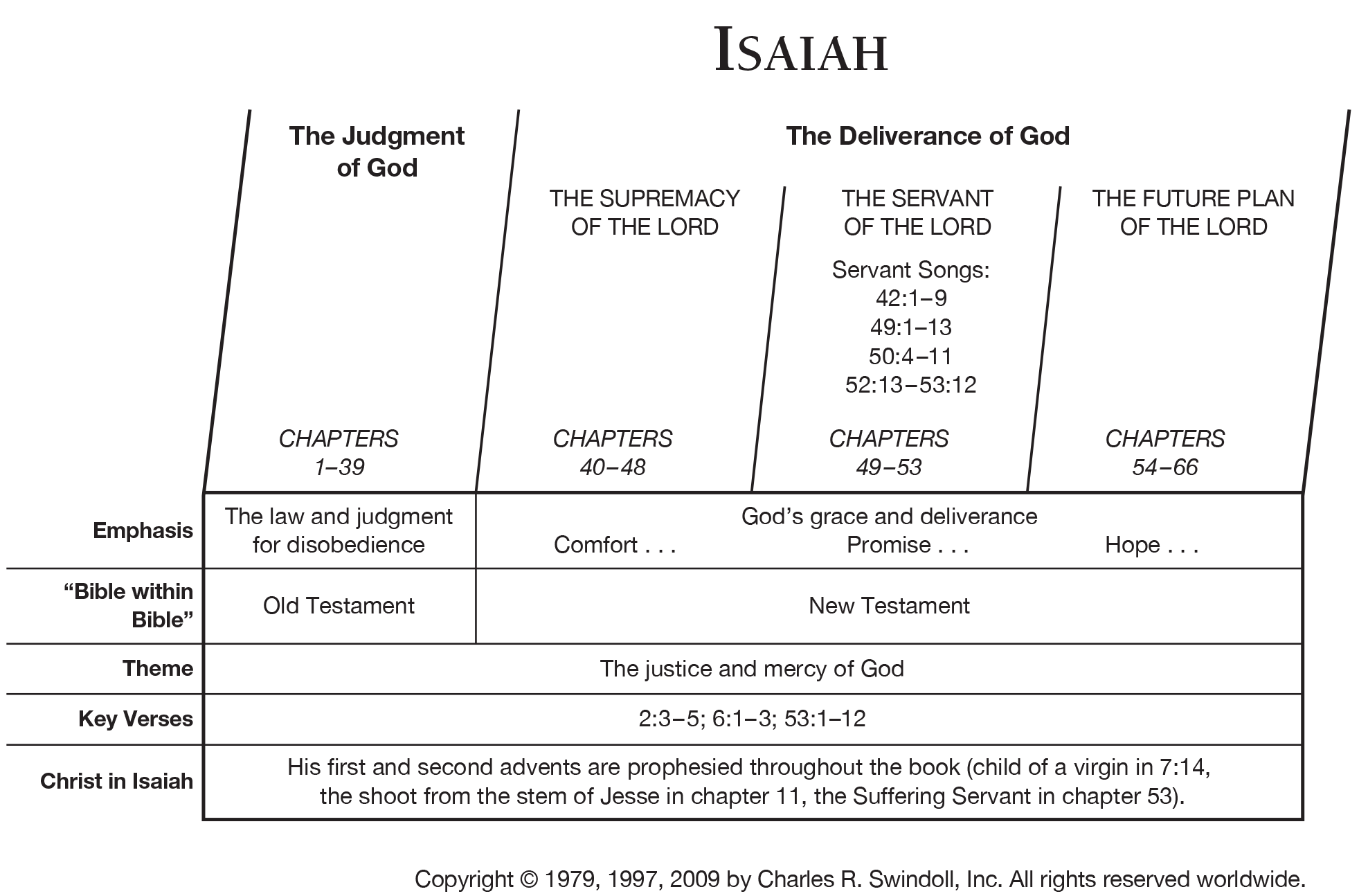 Quotations of Isaiah
How many times do you think it is quoted in the
New
Testament?
Isaiah 53
Some background Acts 8:26ff
Remember this is prophecy. 
What does this chapter teach us about Jesus Christ?
He was born into a common family.
He was despised during his life and ministry. 
He was a true; He “no beauty that we should desire Him.”
He was the perfect sacrifice and answered not a word back. 
He will see the travail of His soul and be satisfied. 
We see the ugliness of sin and the price it requires to be forgiven.
Do you have a Favorite Chapters or Verse in Isaiah?
Isaiah 7:12 and 9:6
Isaiah 12
Isaiah 26:3
Isaiah 30:18
Isaiah 32
Isaiah 40-43, 53, 60-66
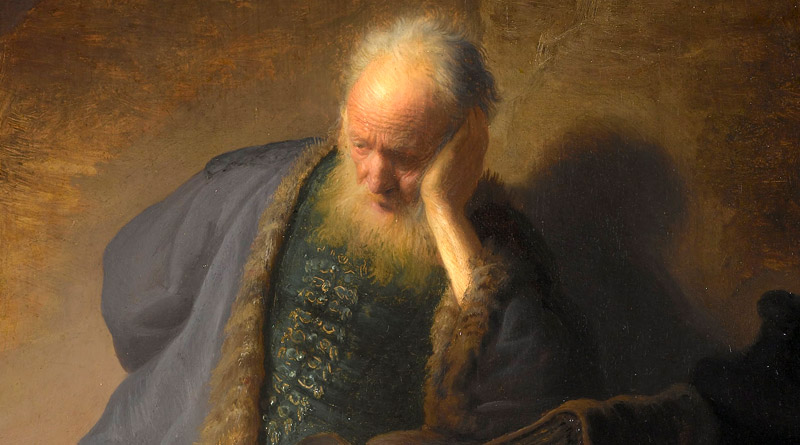 Jeremiah:
The Weeping Prophet
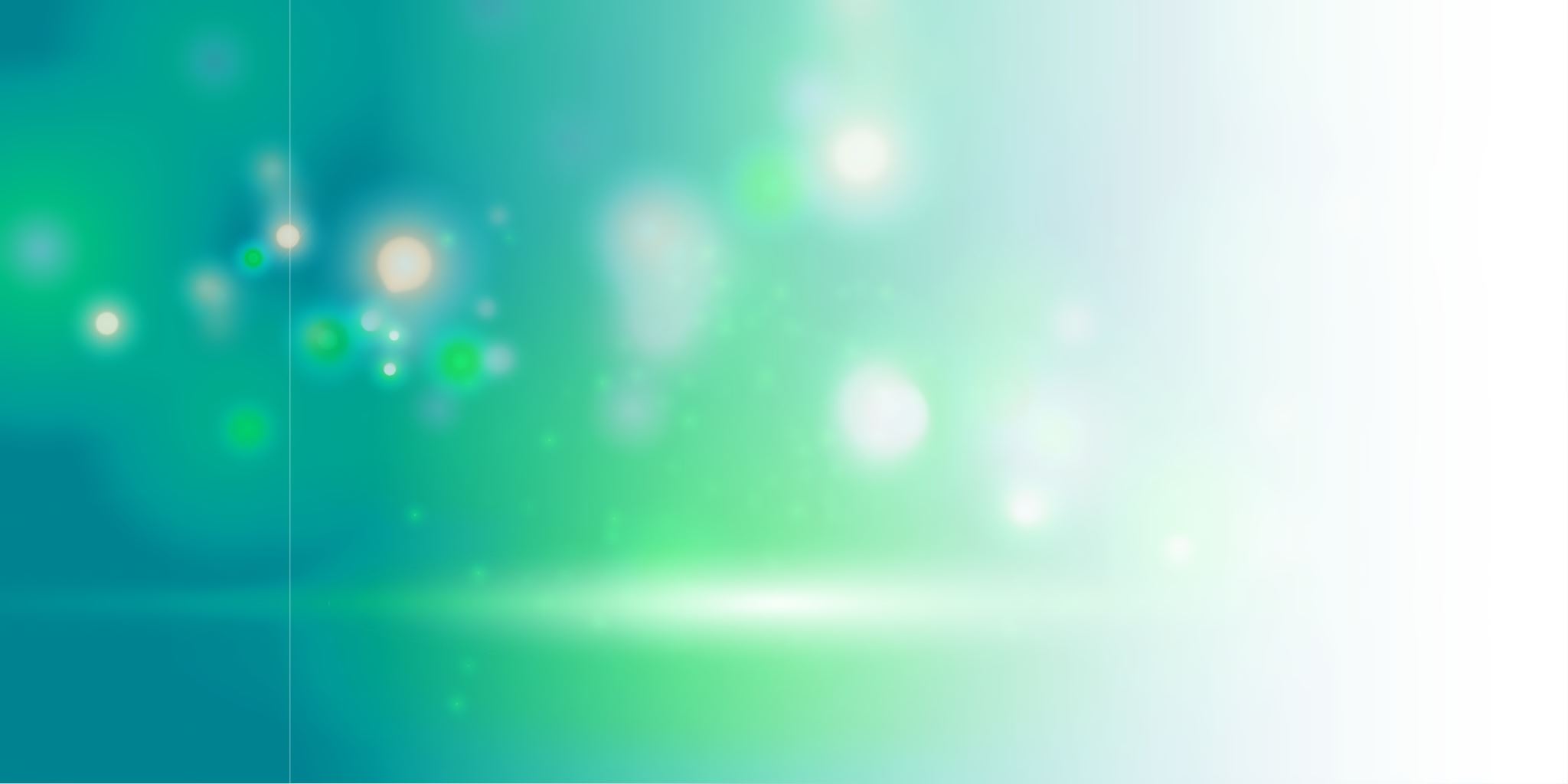 Read Jeremiah 1
Jeremiah’s call:
God had appointed him even before he was born.
Jeremiah pushes back at God’s call.
God promises His presence with Jeremiah- “You can’t back out.”
God promises to fill his mouth with his word. 
God gives Jeremiah a “prophecy test.”
Jeremiah the Prophet
Brief Notes ON Jer. 1:1-19
Vs. 1-3 – Context or History of Jeremiah’s Call
Vs. 4-10 – Calling Of Jeremiah 
Vs. 11-18 – Vision Test 
Vs 19 – Assurance
Theme: God’s coming judgment
Jeremiah – Facts
Author: Jeremiah, the priest and prophet; son of Hilkiah, the priest 
Served under several kings
King Josiah
King Jehoiakim  
Assisted by Baruch
Jer 45:1-3
From Anathoth
See Jer. 21.8
Explains Jer. 32:37
Biblegateway
Anathoth – next two pictures;
The area where Jeremiah was from and probably born.
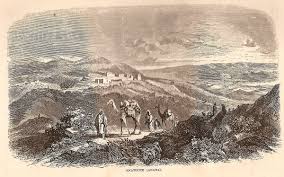 Jewish Museum
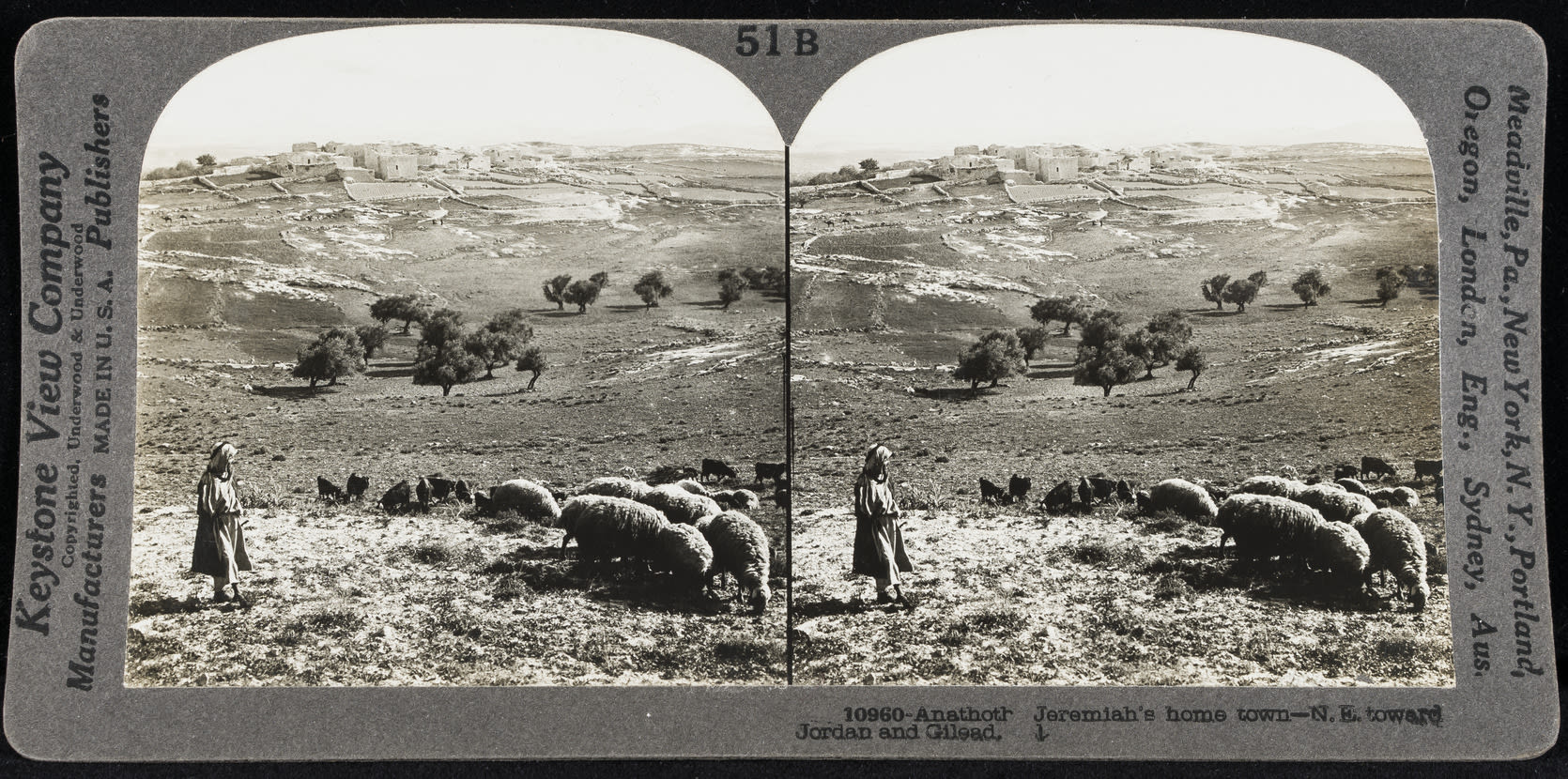 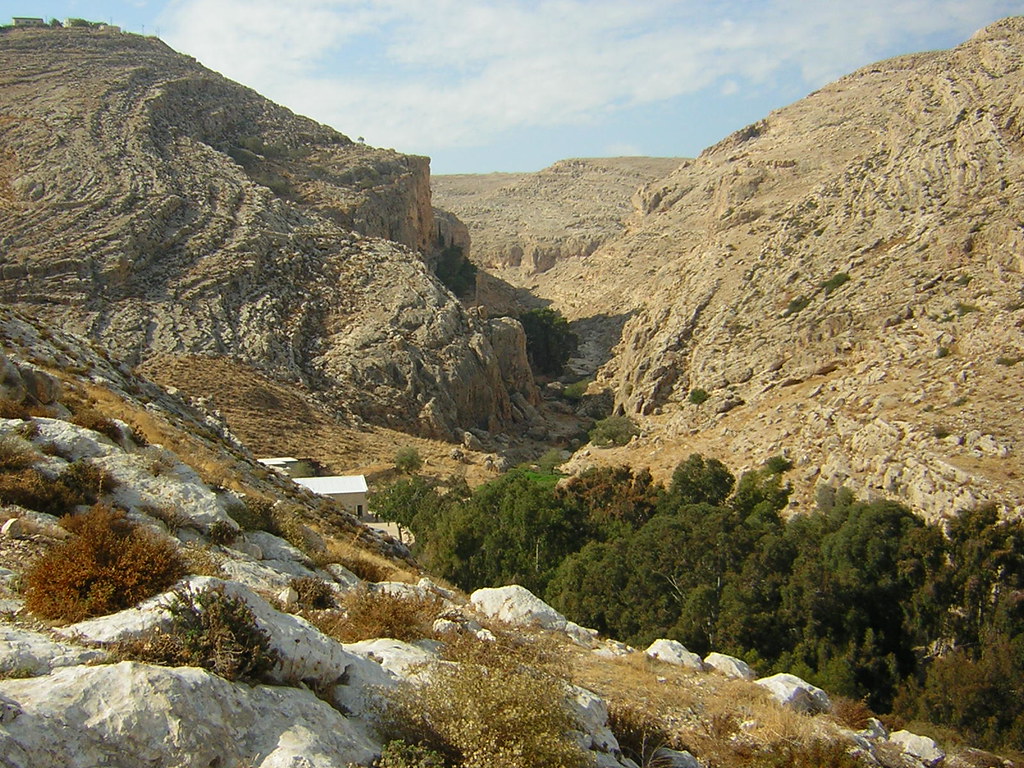 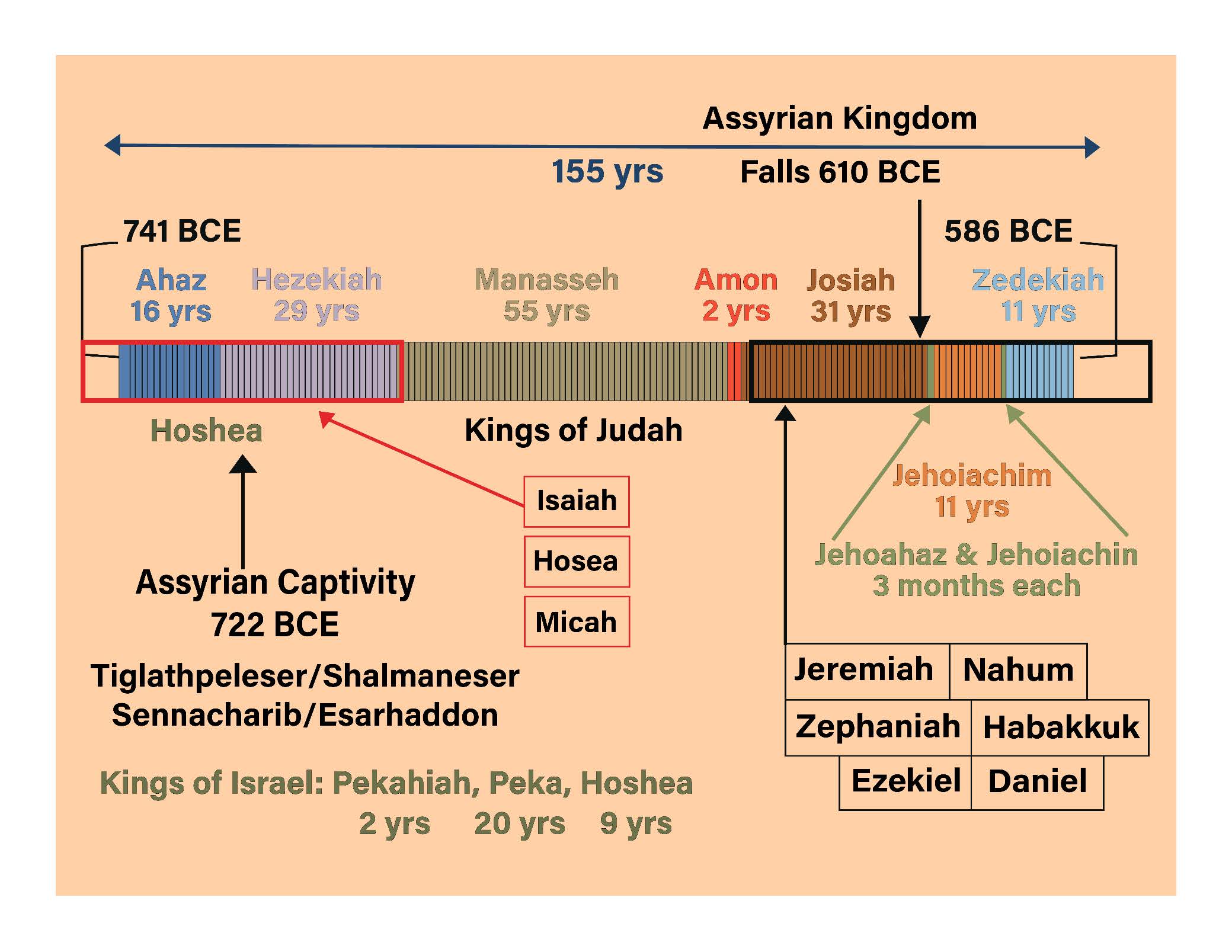 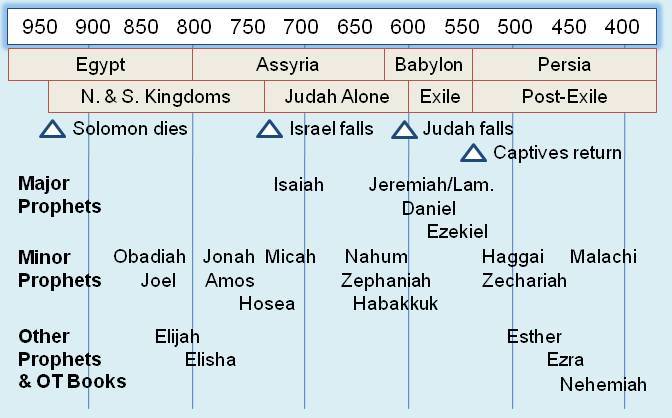 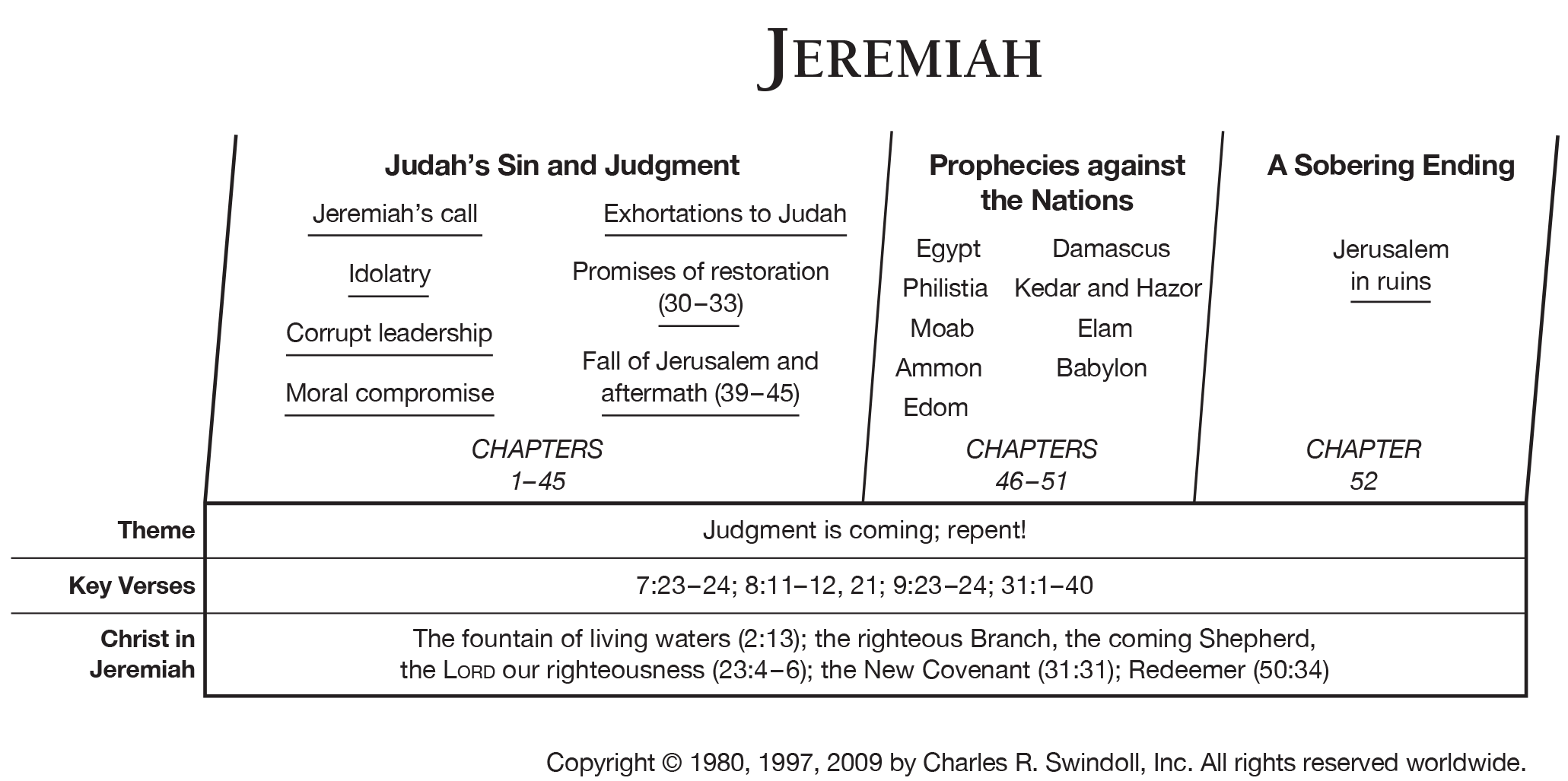 Key Themes:
Chapter Highlights
Why study Jeremiah?
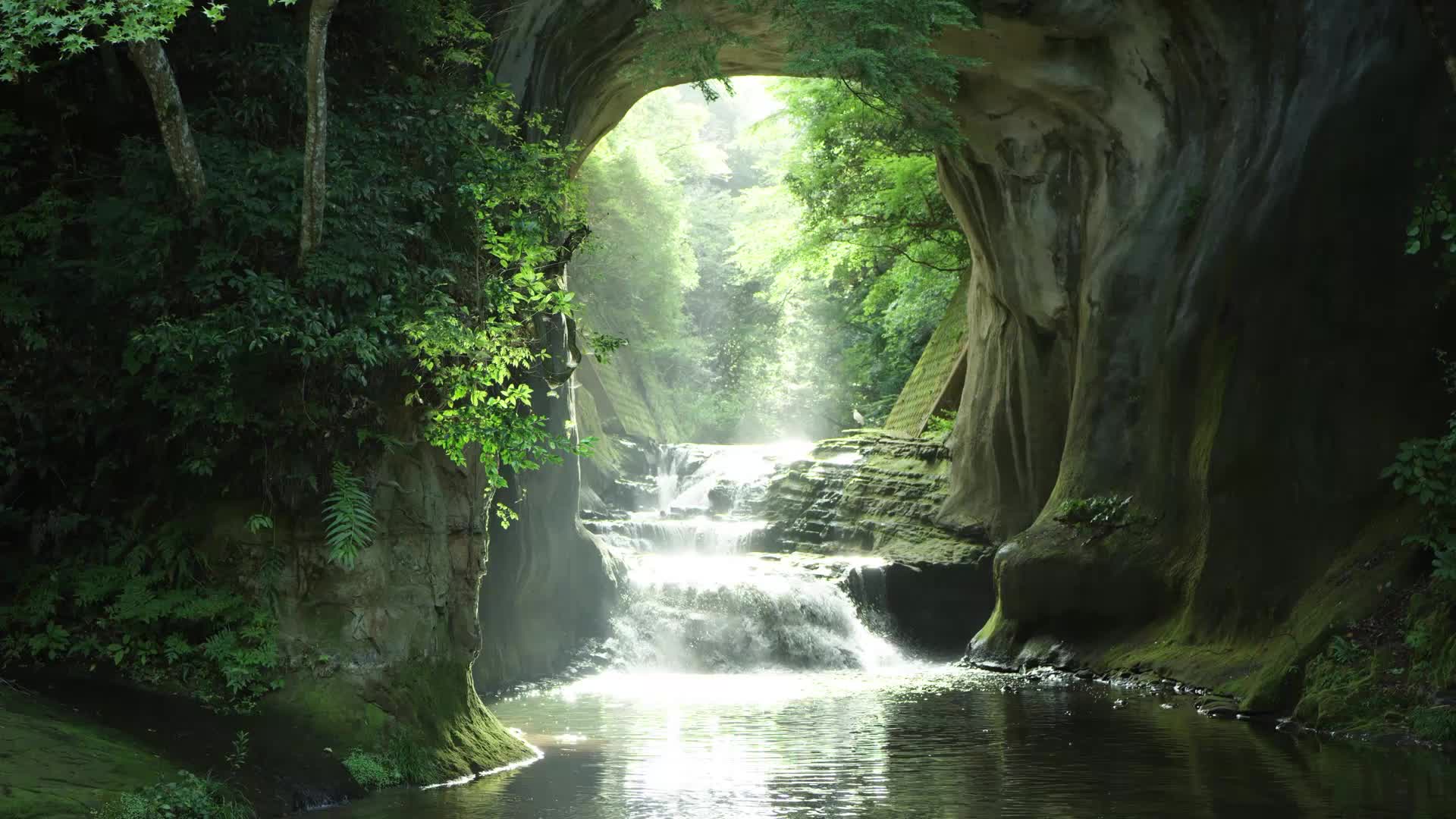 Streams of living water here…
Jeremiah 31
Lamentations
Lamentations:
Author: Not expressly mentioned in the book but external evidence from Jewish and Christian fathers attribute it to him. Internal evidence is like Jeremiah. 
Time: Probably when Nebuchadnezzar took over Jerusalem in 586 BC. 
Amazing poem in its literacy structure 
Title comes from two Hebrew words
Ekah – Ah, how
Ginoth – Elegies or lamentation
What is a lamentation?
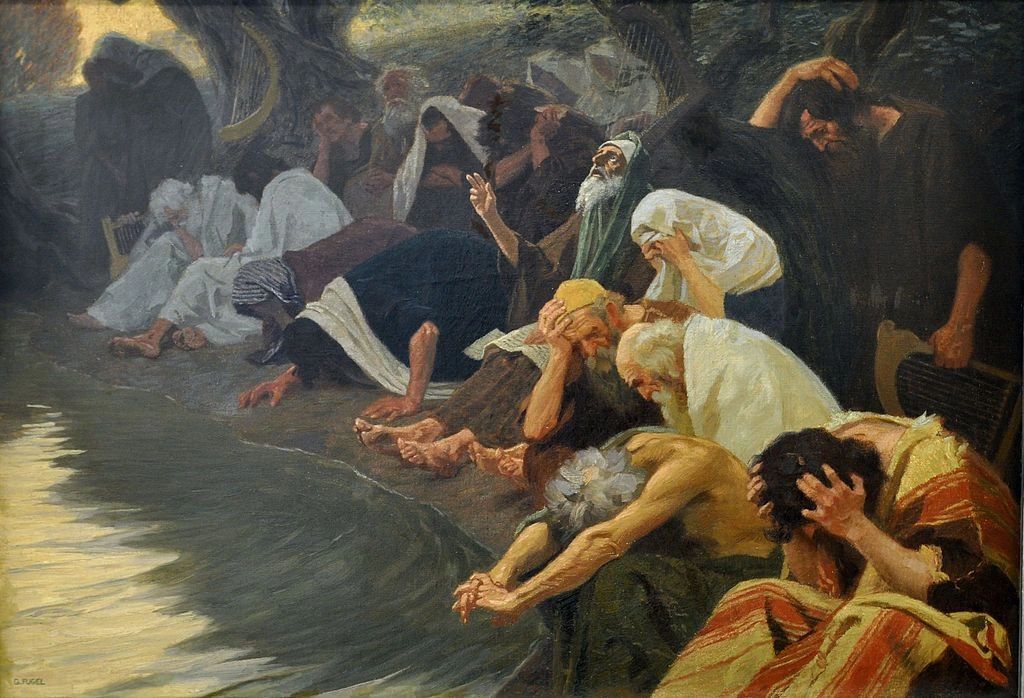 Definition: the passionate expression of grief or sorrow; weeping.
Synonyms: weeping
wailing
crying
sobbing
moaning
Lamentations 3:22-23 - … his compassions fail not…great is your faithfulness…
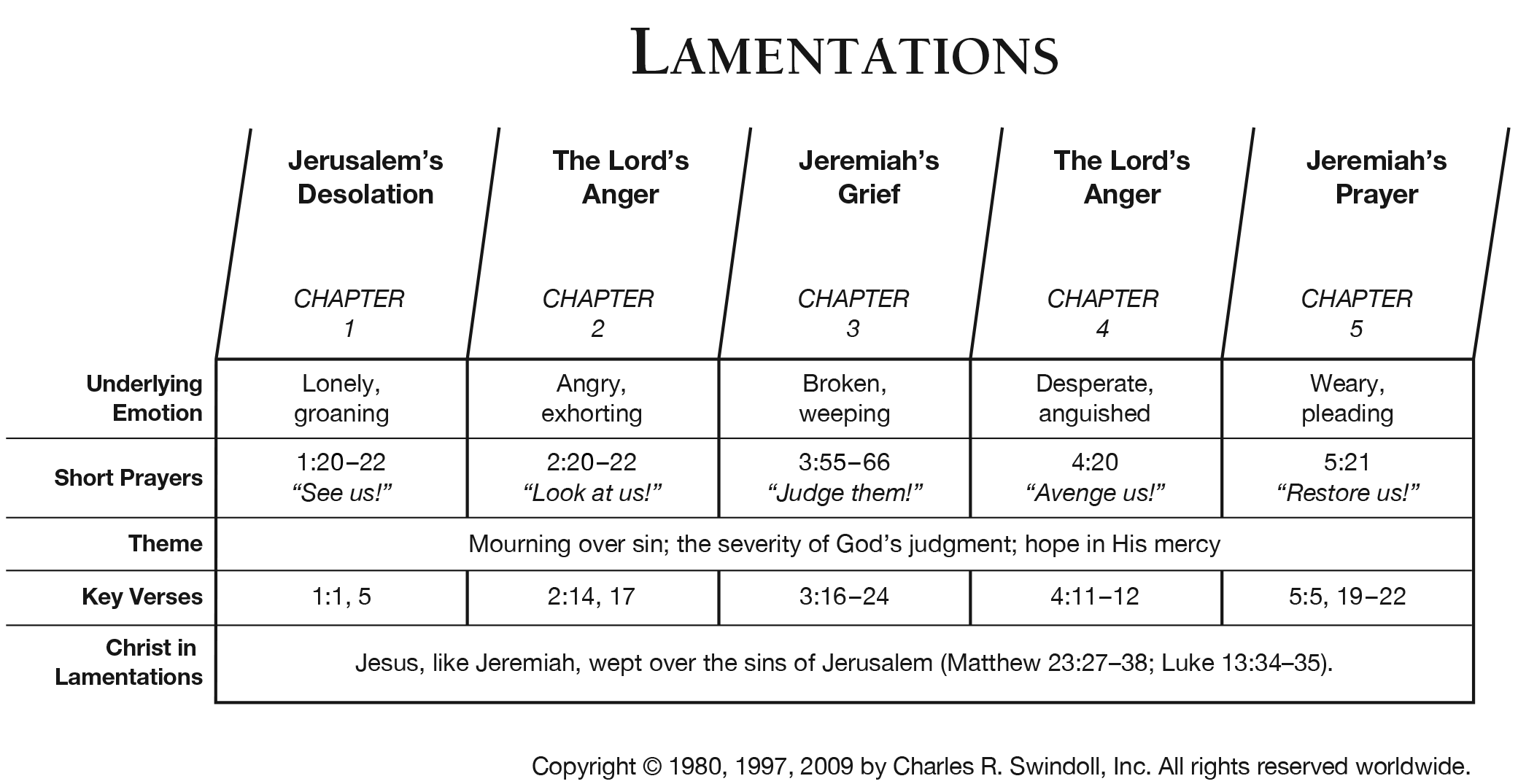 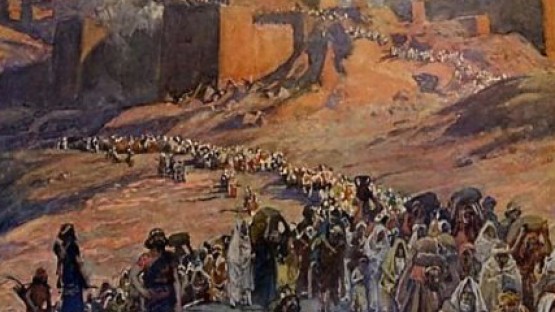 The people of Judah will go into exile of whom are Ezekiel and Daniel.
These books set the stage for especially Daniel.
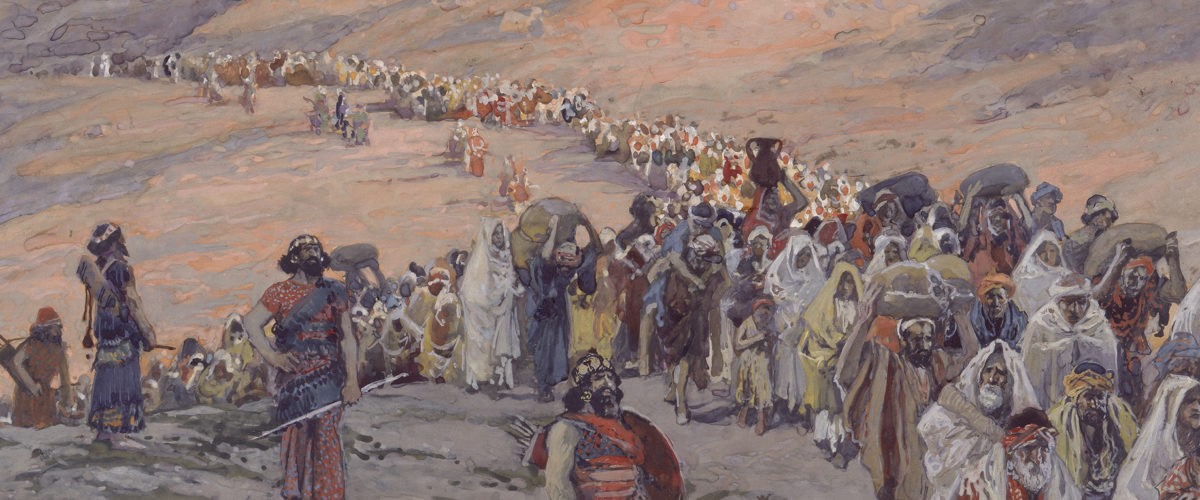 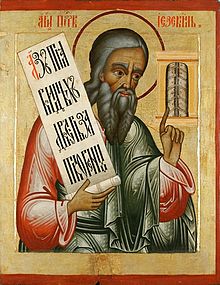 Ezekiel
“God will strengthen”
Ezekiel
Ezekiel was a priest. 
Probably written about 593-571 BC
Key Word – Glory 
Recipients – Jewish exiles in Babylon
The invading Babylonians brought around ten thousand Jews to the village in 597 BC, including Ezekiel and the last king of Judah, Jehoiachin (2 Kings 24:8–14).
Ezekiel lived among the Jewish exiles in Babylon at a settlement along the river Chebar called Tel Abib (Ezekiel 3:15), less than one hundred miles south of Babylon.
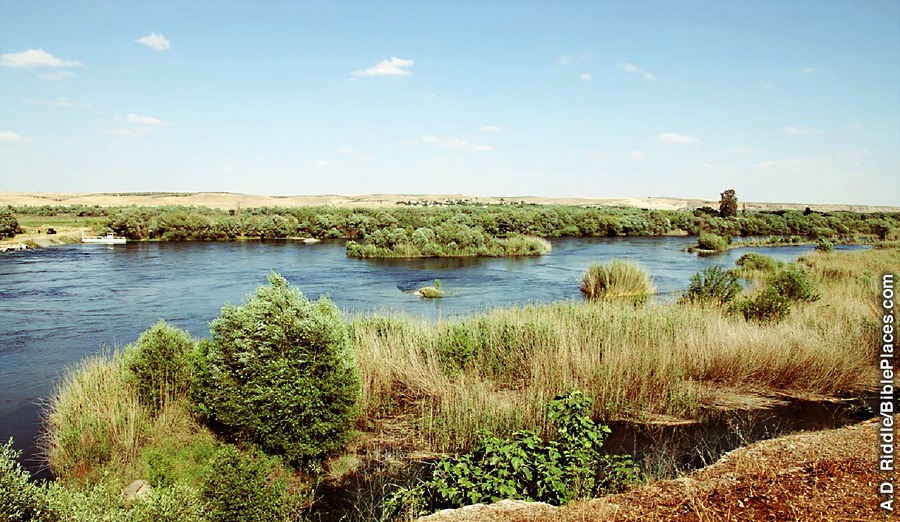 God Call’s Ezekiel to Ministry
Ezekiel 1-3
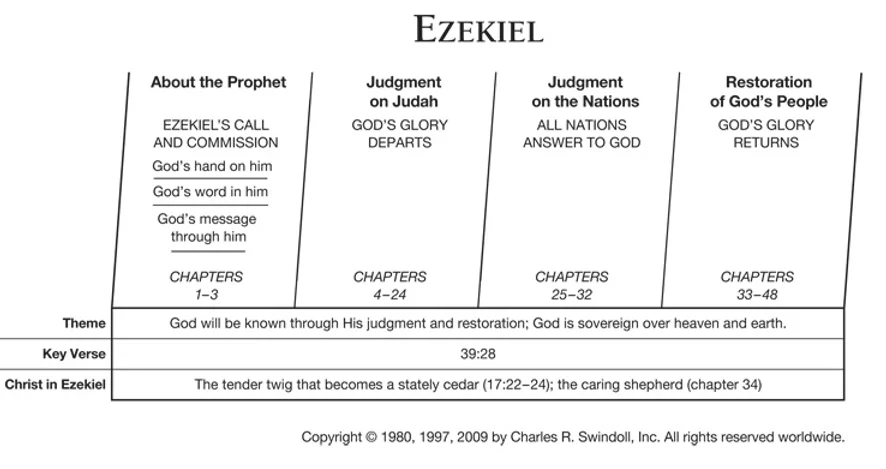 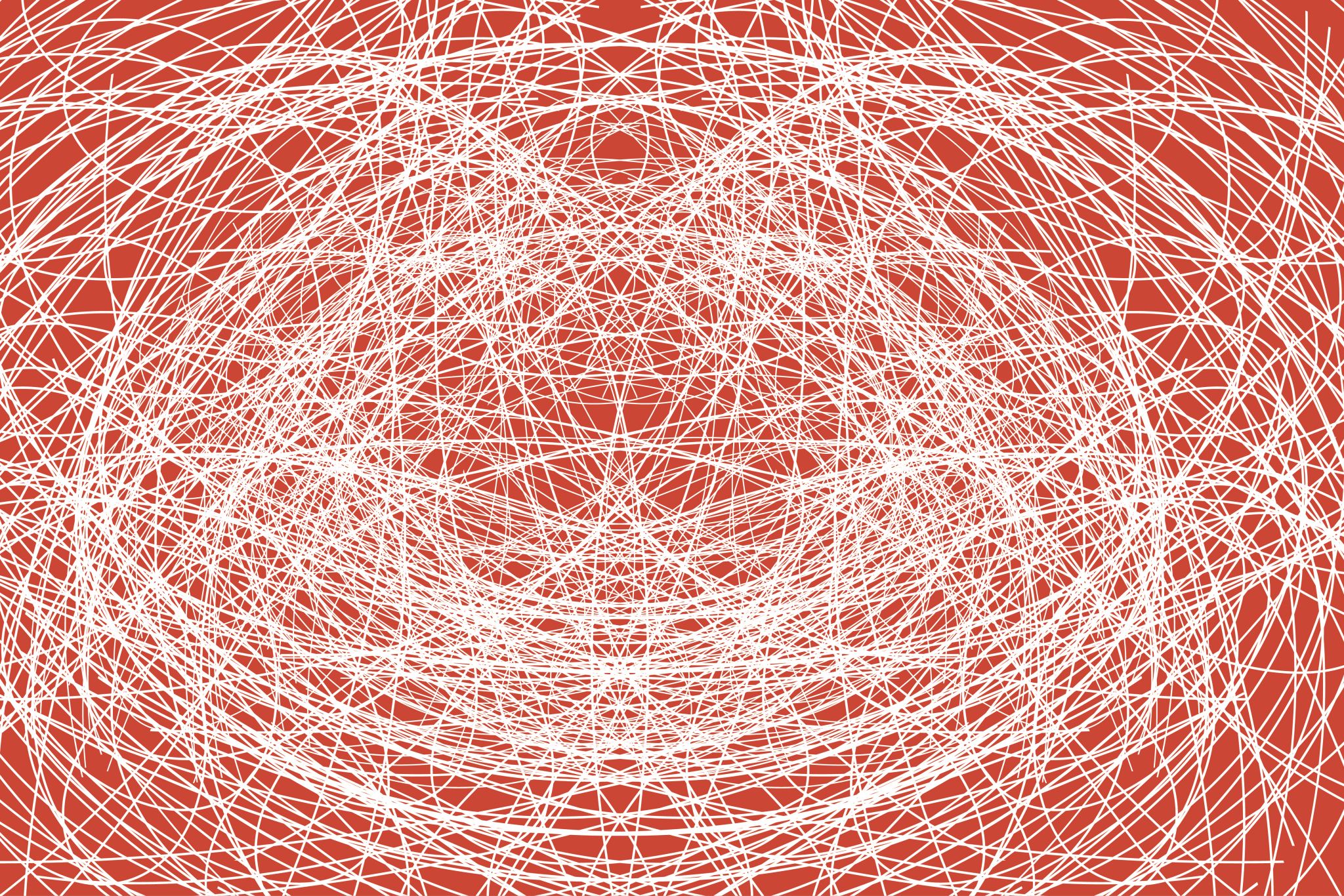 Further Notes:
Outline (from Duiguid’s commentary)
Ezekiel’s Call and Commissioning (1.1-3.27)
Oracles of Doom (4.1-24:27)
Oracles Against the Nations (25.1-32.32)
Oracles of Good News (33.1-48.35)
Patrick Fairbairn on Ezekiel
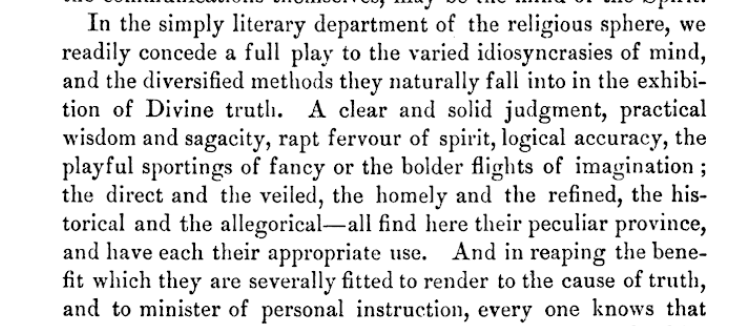 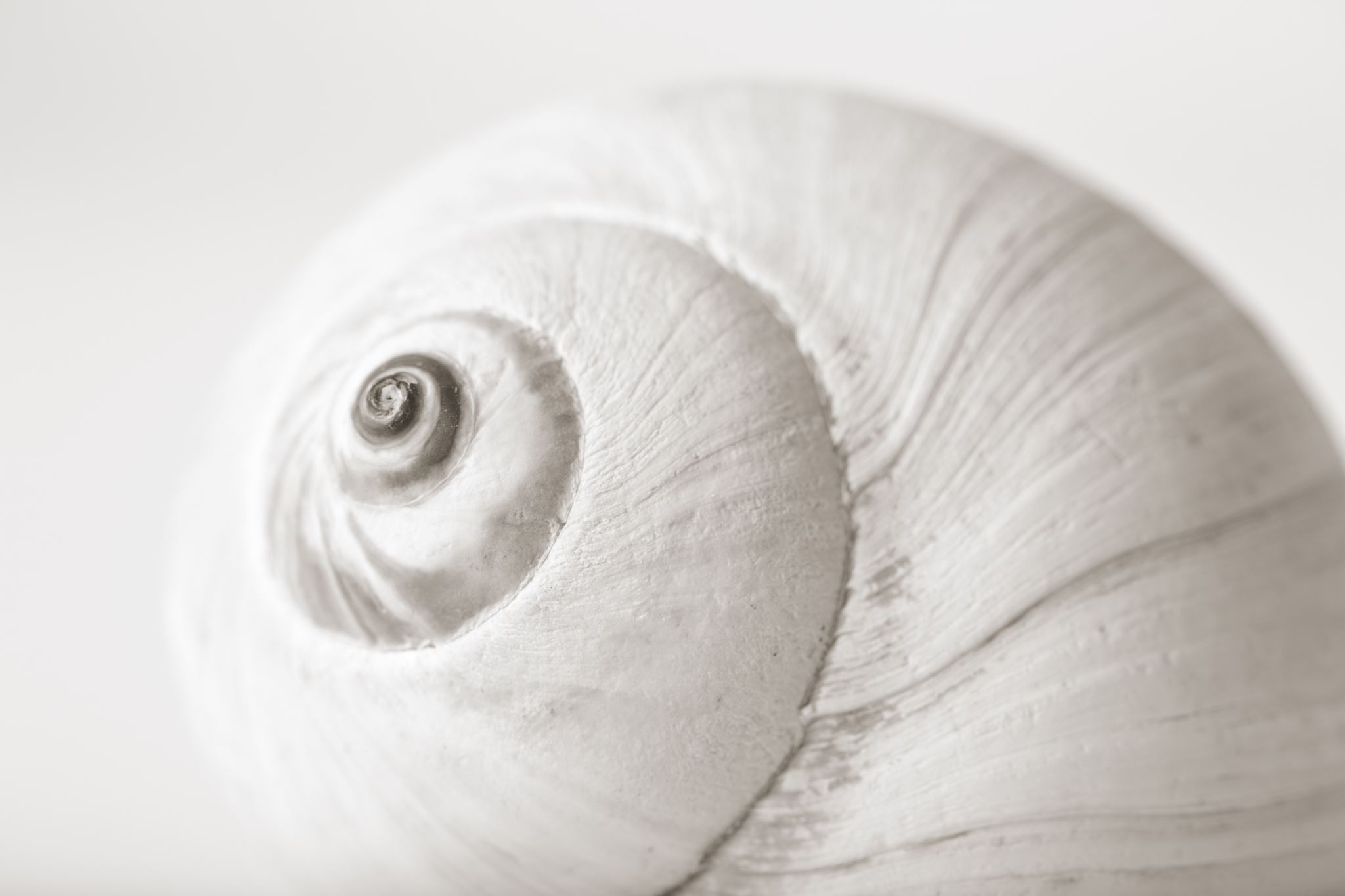 Babylon
World Monument Fund… interesting video.
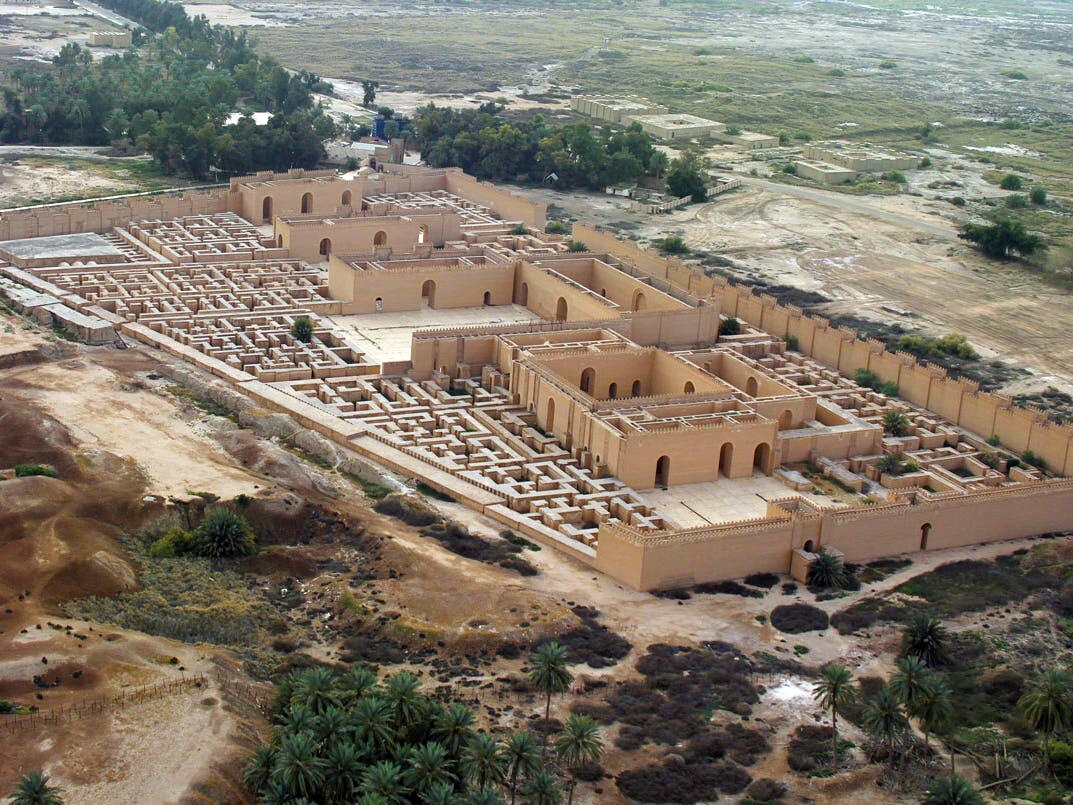 Chapter34 – God Will Bring a Shepherd36 – A new Covenant37 – The Power of God to save40ff – The New Temple
Revelation 10:17
but that in the days of the trumpet call to be sounded by the seventh angel, the mystery of God would be fulfilled, just as he announced to his servants the prophets.
References: